Free Stock Photos
Cynthia M. Lambert
#NJLA2015
Lightening Lunch
Every Hero Has a Story
What’s Yours?
Photo Source:  US Governement (http://www.usa.gov/Topics/Graphics.shtml)
Great Vacation Reads:June 23, 7:00pm
What books will you bring?
Photo Source:  Death to Stock Photo
[Speaker Notes: This service sends out a zip file filled with photos on a specific topic each month.  The idea is you will build a database of high quality images over time.]
Photo Source:  Unsplash
[Speaker Notes: 10 free photos every 10 days—you can also search the website for specific photos.  I used an image from Upsplash and Pablo from Buffer.com to overlay the words—very fast and easy to use, but size can be a problem.]
Summer Reading:  Are you Ready?
Kindle Basics:  June 2, 10:00am
Photo Source:  Unsplash
[Speaker Notes: I found this photo by searching the Upsplash webpage for books and then for ereaders.  This is the first time I am using a high-quality Kindle photo that I didn’t take myself of lift off the web hoping I got the rights properly.  I’m thrilled to find this source.]
What’s on your bedside table?
Best Books of 2014
December 14,  3:00 pm
Photo Source:  Unsplash
Escape the Ordinary
Adult Summer Reading
June 22 to August 24
Sign Up Today!
Photo Source:  Unsplash
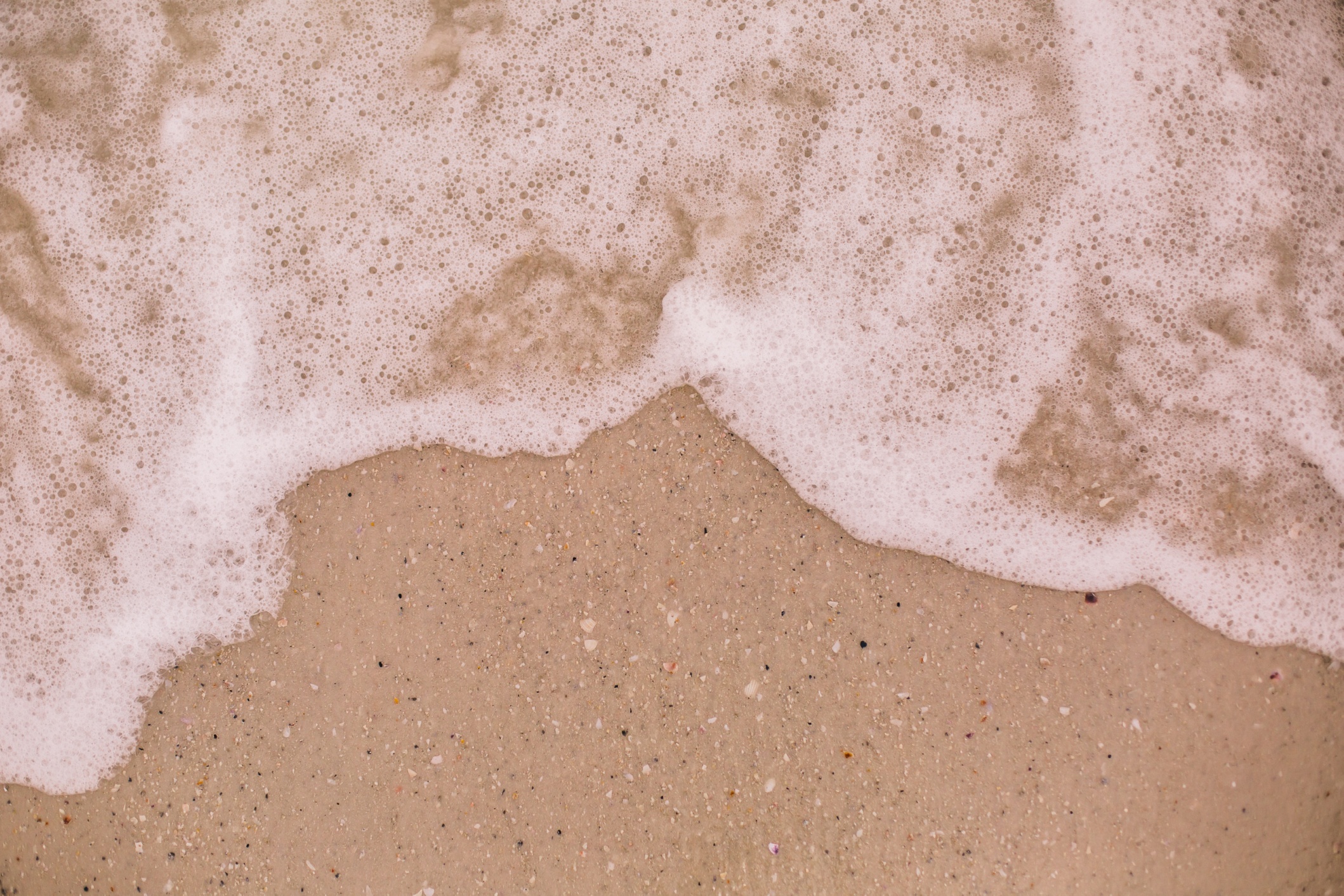 Get Ready for Summer Reading…
20 Books in 30 Minutes
May 30, 2015
7:00pm in the program room
Photo Source:  Death to Stock Photo
[Speaker Notes: This came from the]
And now for something completely different….
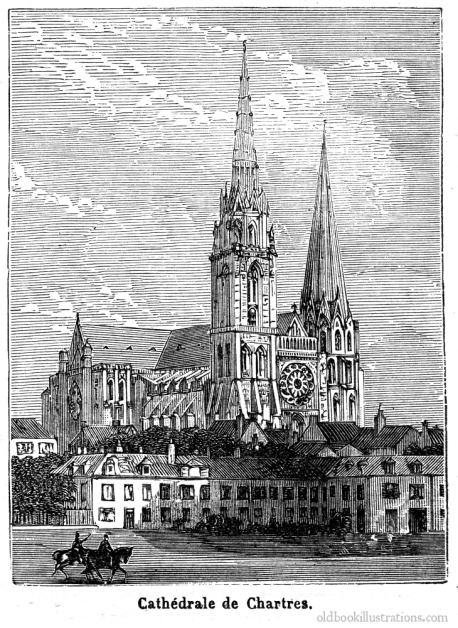 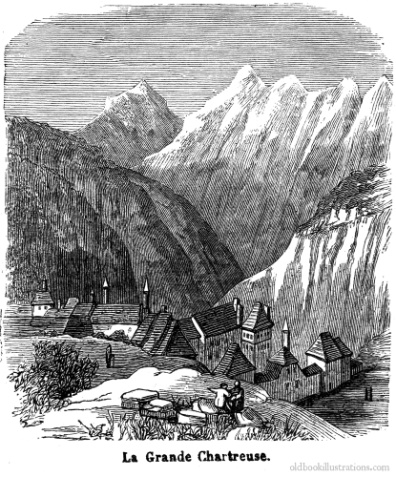 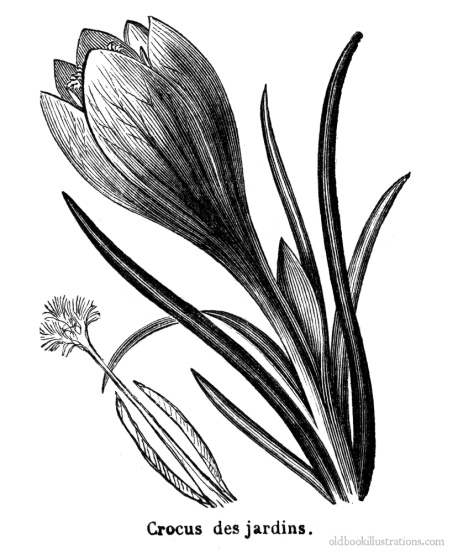 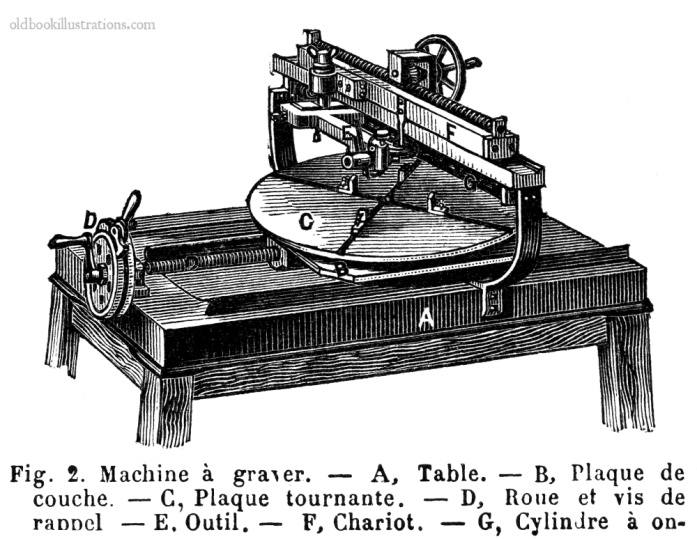 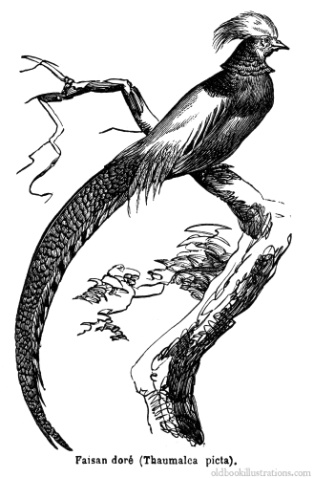 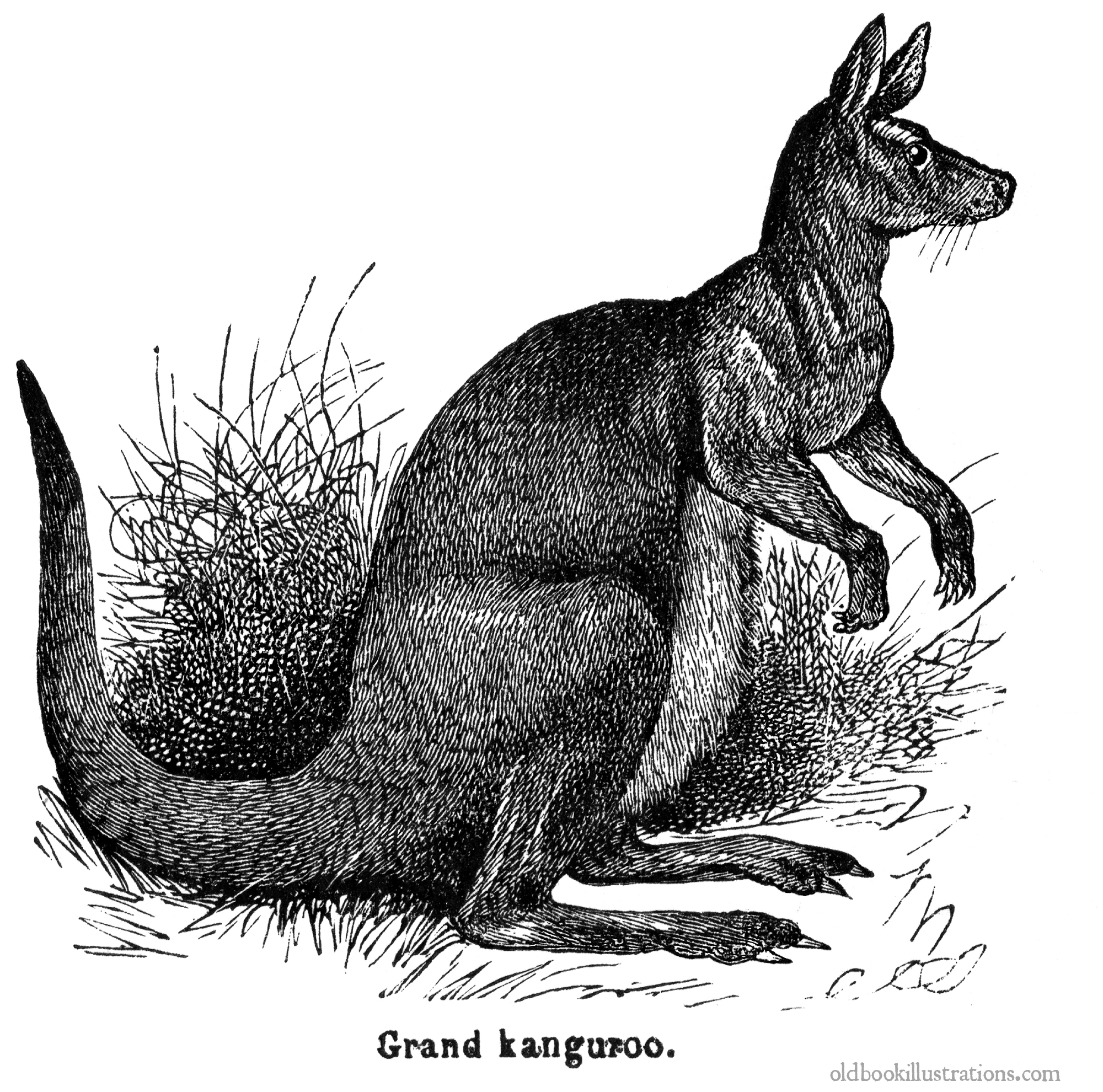 Image Source:  Old Book Resolutions
Art, Portraits, Historic Objects….
National Gallery of Art
Metropolitan Museum of Art
The Getty Museum
British Museum
Victoria & Albert Museum
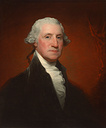 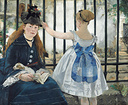 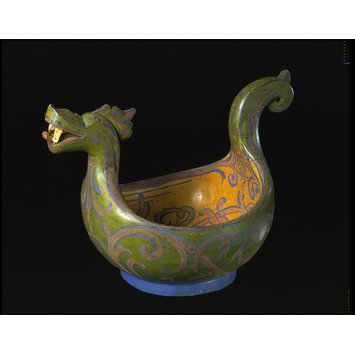 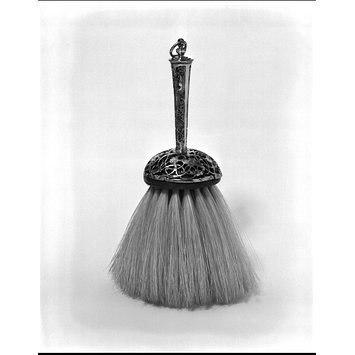